A Delicate Balance:
Optimising individual aspirations and institutional missions in higher education
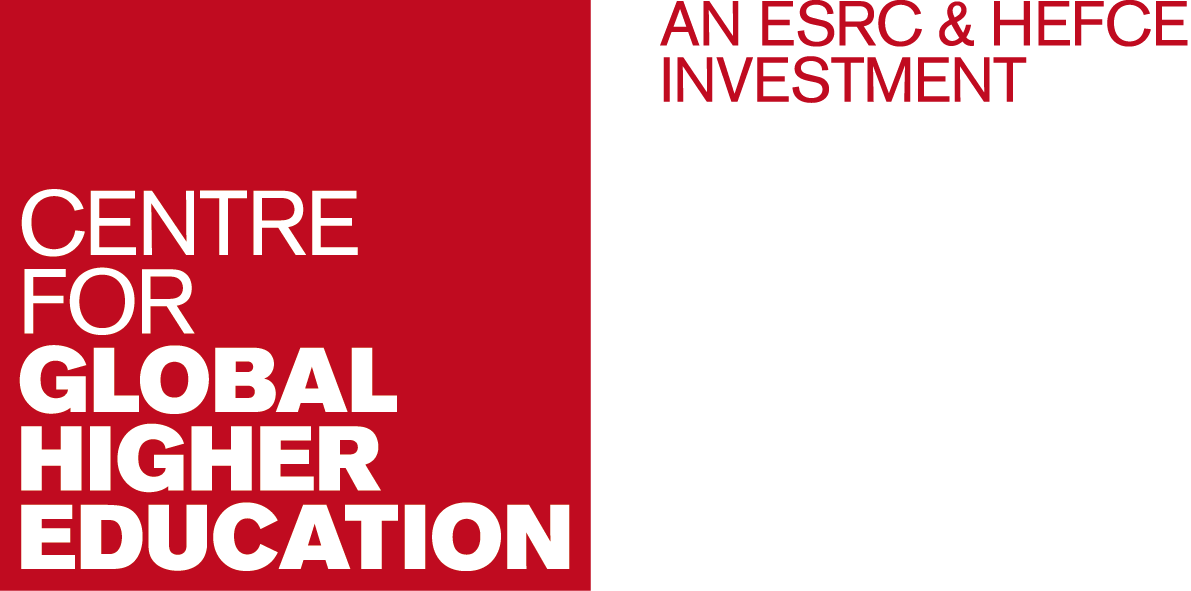 Professor William Locke and Dr Celia Whitchurch
			   University of Melbourne		 UCL Institute of Education
									University College London
                     Giulio Marini, UCL Institute of Education                                              University College London
UCEA Conference, 9 July 2019
[Speaker Notes: How people are navigating their roles and careers in contemporary conditions and how institutions are responding
Made good progress in answering all four questions 
Longitudinal element so how this might change for individuals during the life course]
Research Questions
In what ways are academic roles and identities diversifying? 
What are the implications for individuals and institutions, locally and globally? 
What tensions and/or synergies arise from this diversification, for instance between individual aspirations and institutional missions, structures and processes? 
How are such tensions being managed and resolved in optimal ways for individuals and institutions?
[Speaker Notes: Implications of the diversification of academic roles and identities for individuals and institutions
The relationship between institutions and their staff, and the way each impacts on and influences the other
Evidence of tension, the impact of this in practice, and how this can be used creatively and constructively
Identifying trends for future]
Eight university case studies
By Nation: 
	England 											5
	Scotland 											1
	Wales 												1
	Northern Ireland 									1
By Mission Group: 
	Russell Group: 									3
	Other Research intensive:				 	2
	Post-92 HEIs (teaching intensive):			2
	Post-2004 (former college sector)           1
Progress to date
First phase: Interviews in 8 UK HEI case studies with 8 individuals in each (Autumn/Winter 2017/18)
69 completed interviews (i.e. 5 extra interviews)
16 senior managers (ie on SMT)
49 ‘rank-and-file’ academic staff (3 ‘Third Space’ and 1 librarian discounted)
Second phase: Surveys of subset of HEIs (Spring/summer 2019)
[Third phase: Interviews  (Autumn 2019-Spring 2020) - returning to as many of the original interviewees as possible]
[Speaker Notes: 6 academic staff of different levels of seniority and 2 senior managers in each
Extra five in mixed or 3S roles

Those who deferred for time being were doing own surveys and/had had a regime change since the start of the project]
Progress to date
Working Paper 43:The future higher education workforce in locally and globally engaged higher education institutions: a review of literature on the topic of ‘the academic workforce’  (Marini, Locke and Whitchurch 2019)
Working Paper 45: A delicate balance: optimising individual aspirations and institutional missions in higher education (Whitchurch, Locke and Marini 2019)
	[Available at:
	 https://www.researchcghe.org/publications/]
[Speaker Notes: 6 academic staff of different levels of seniority and 2 senior managers in each
Extra five in mixed or 3S roles

Those who deferred for time being were doing own surveys and/had had a regime change since the start of the project]
General findings
Younger staff more proactive in managing their careers/less reliant on formal career structures, often with help of local managers such as HODs
‘Hidden’ activity, outwith: eg job descriptions and workload models, such as pastoral care, online programmes, research by T-onlys and vice versa
Practice may influence policy, eg mentoring, flexible work modes, teaching innovations
Delicate balance between institutional policy, local interpretation and day-to-day practice, eg achieving both equity and the flexibility to play to individual strengths
Policies designed for majority, but exceptions may represent a substantial minority
[Speaker Notes: How individuals and their line managers manage this hidden activity
Awareness of benefits in career terms of eg public engagement, as well as traditional indicators of research, plus networking
Significant number of individuals open to careers outside HE
Doubts about progression for teaching despite best efforts on SMTs]
Findings: Categorisation of approaches toacademic roles and careers
Mainstream (28%) (individuals lay emphasis on formal structures and timelines, focusing on activities deemed to be most valuable) 
Portfolio (39%) (individuals cumulatively gather academic and associated experience, internal and external, with the aim of optimising future opportunities in higher education and adjacent fields)
Niche (33%)  (individuals prioritise personal values, interests and strengths in carrying out their roles, often with an emphasis on service to students and the community)
[Speaker Notes: Notwithstanding a more proactive stance, respondents could be broadly categorised in three ways

Interesting that the majority were categorised as having a portfolio approach rather than a mainstream approach, that a third considered themselves to be in niche roles, for the time being at least, and that those taking a mainstream approach seemed to be in the minority, despite efforts by institutions to develop more flexible pathways

Younger generations may see academia as not necessarily so dissimilar from other professional roles
Erosion of collective sense of homogeneous profession?]
Categorisation of approaches to academic roles and careers – issues arising
Different approaches may be adopted by individuals at different times and in different circumstances of their lives and careers
Shift from Mainstream (28%) to Portfolio (39%) and Niche (33%) approaches
Whether to spread activity or focus effort?
Younger generations may see academia as not necessarily so dissimilar from other professional roles
Erosion of collective sense of homogeneous profession?
Variables: Type of institution
Variables: Gender
NB there were twice as many women (32) as men (17) in the study of ‘rank-and-file’ academics
Variables: Discipline
Variables: Level of seniority
The survey
Discussion
Do you recognise any of these categories or behaviours in your institution?
What might this mean for individuals, and would this differ between genders and disciplines?
What implications might these trends have for policy and practice in an institution?  Would this differ by type of institution?
How do we achieve this delicate balance of optimising individual aspirations and institutional missions in higher education?